PHY 752 Solid State Physics
11-11:50 AM  MWF  Olin 103

Plan for Lecture 14:
Reading: Chapter 5 in GGGPP 
Numerical Realizations of Density functional theory
Electronic structure of atoms
Integration of the radial equations
Frozen core approximation
9/25/2015
PHY 752  Fall  2015 -- Lecture 14
1
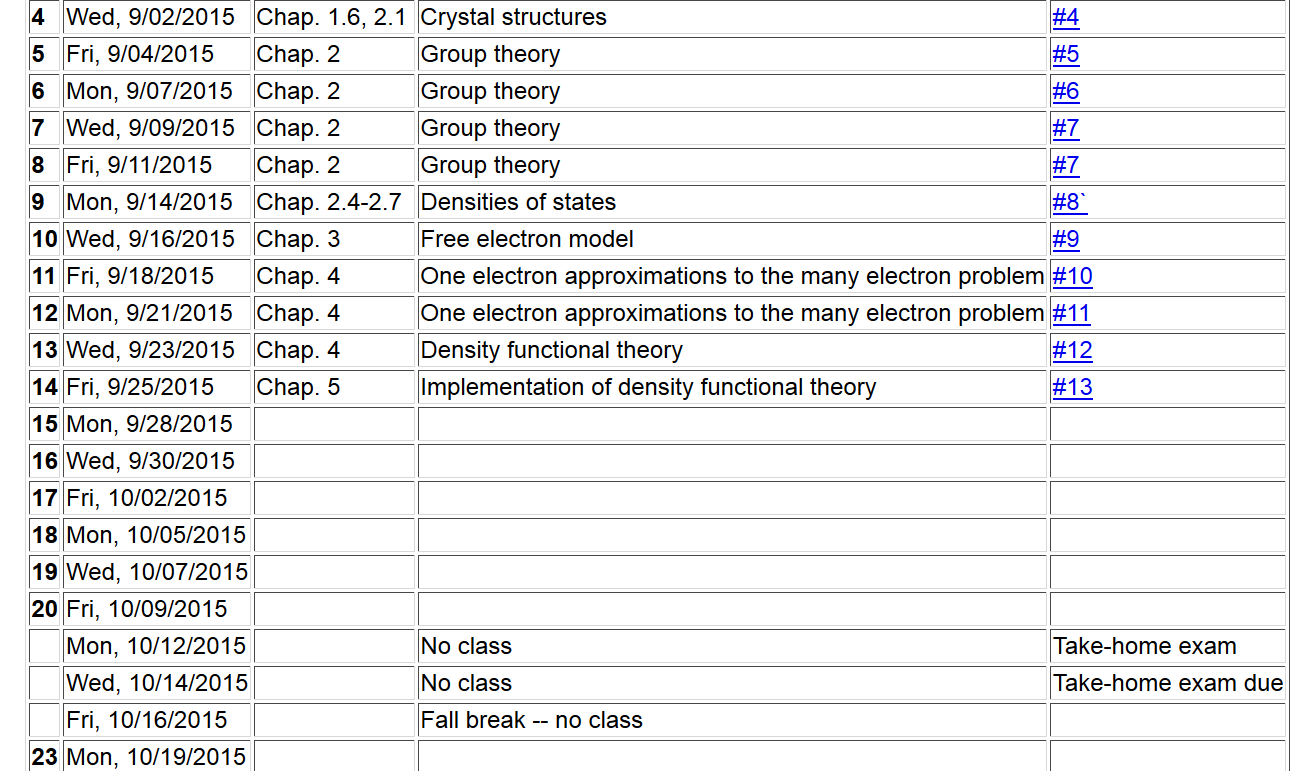 9/25/2015
PHY 752  Fall  2015 -- Lecture 14
2
Numerical methods for solving the Kohn-Sham equations
9/25/2015
PHY 752  Fall  2015 -- Lecture 14
3
Digression:    Jellium energies
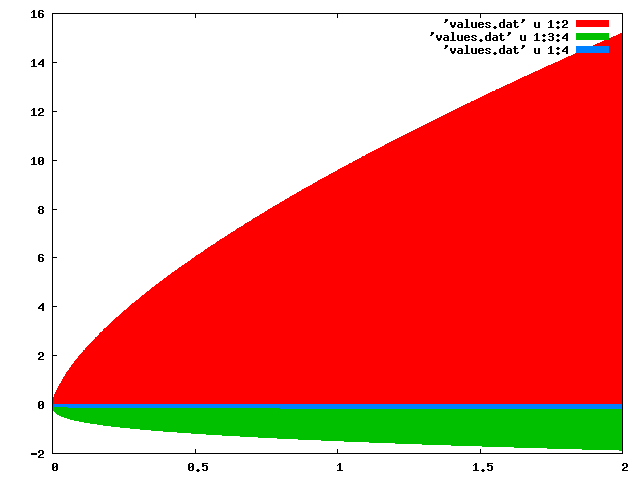 E (Ryd) 
T[n]
Ec[n]
Eex[n]
n (bohr)-3 
9/25/2015
PHY 752  Fall  2015 -- Lecture 14
4
Numerical methods for solving the Kohn-Sham equations
Self-consistent solution
9/25/2015
PHY 752  Fall  2015 -- Lecture 14
5
Numerical methods for solving the Kohn-Sham equations –
Consider the case of a single atom, choosing the coordinate system at the center of the nucleus.  We will further assume that the atom is spherically symmetric, averaging over the multiplet configurations.
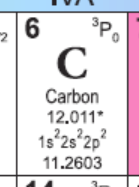 9/25/2015
PHY 752  Fall  2015 -- Lecture 14
6
Kohn-Sham equations for spherical atom
9/25/2015
PHY 752  Fall  2015 -- Lecture 14
7
Kohn-Sham equations for spherical atom -- continued
9/25/2015
PHY 752  Fall  2015 -- Lecture 14
8
Kohn-Sham equations for spherical atom -- continued
9/25/2015
PHY 752  Fall  2015 -- Lecture 14
9
Kohn-Sham equations for spherical atom -- continued
Notes on numerical integration of differential equations
9/25/2015
PHY 752  Fall  2015 -- Lecture 14
10
Digression on numerical integration
Numerical results from second-order approximation:
Numerical results from Numerov approximation:
9/25/2015
PHY 752  Fall  2015 -- Lecture 14
11
Some details:
Set up matrix problem for (N-1) unknown values;  
    s2Ev  are matrix eigenvalues
9/25/2015
PHY 752  Fall  2015 -- Lecture 14
12
Example for N=7:
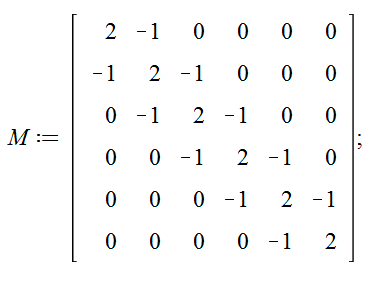 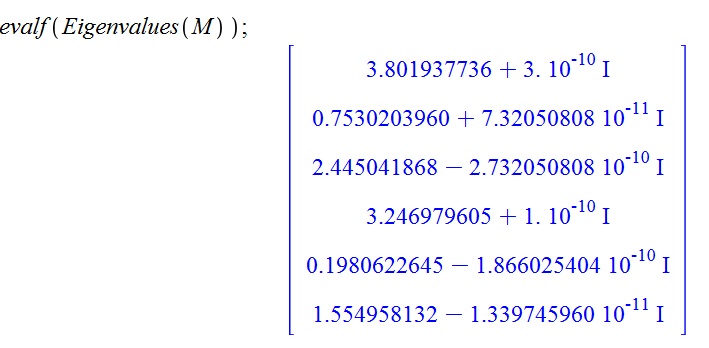 9/25/2015
PHY 752  Fall  2015 -- Lecture 14
13
Example for N=7:  -- continue
9/25/2015
PHY 752  Fall  2015 -- Lecture 14
14